New anticoagulant agents: design and practice
Keith Gomez
Haemophilia Centre and Thrombosis Unit
Royal Free Hospital
Learning Objectives
Potential therapeutic targets for anticoagulation
Development of new agents
Status of new agents
Which drugs look most promising
Why do we need new anticoagulants?
25,000 avoidable deaths in England each year due to hospital acquired VTE
Total cost of VTE in 2005 in UK: £640 million
Risk of VTE in hospital 1,000 x risk due to flying
Limitations of current agents
Benefits of Anticoagulation
Characteristics of an ideal antithrombotic
Features of current anticoagulants
Problems with current anticoagulants
Non-specific action
Warfarin affects a wide range of proteins
Heparin acts at a number of points in coagulation
Narrowing the target specificity
More predictable effect
More controllable action
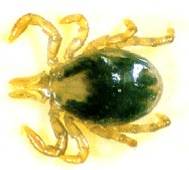 Naturally occurring anticoagulants
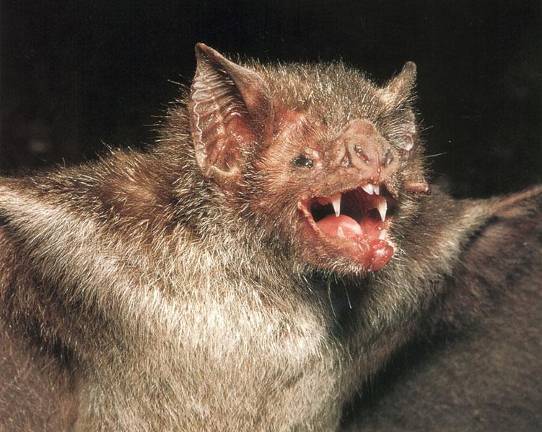 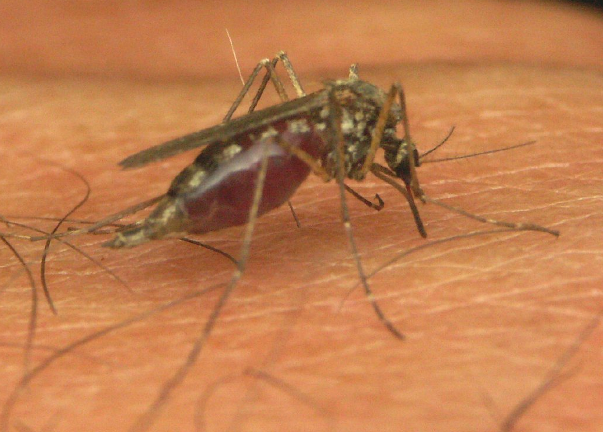 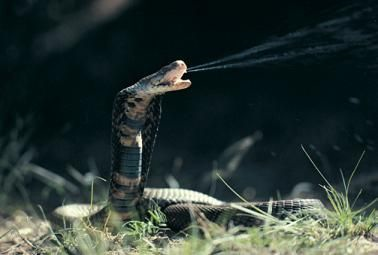 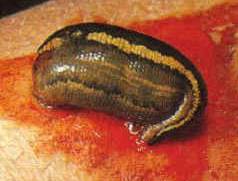 Potential targets
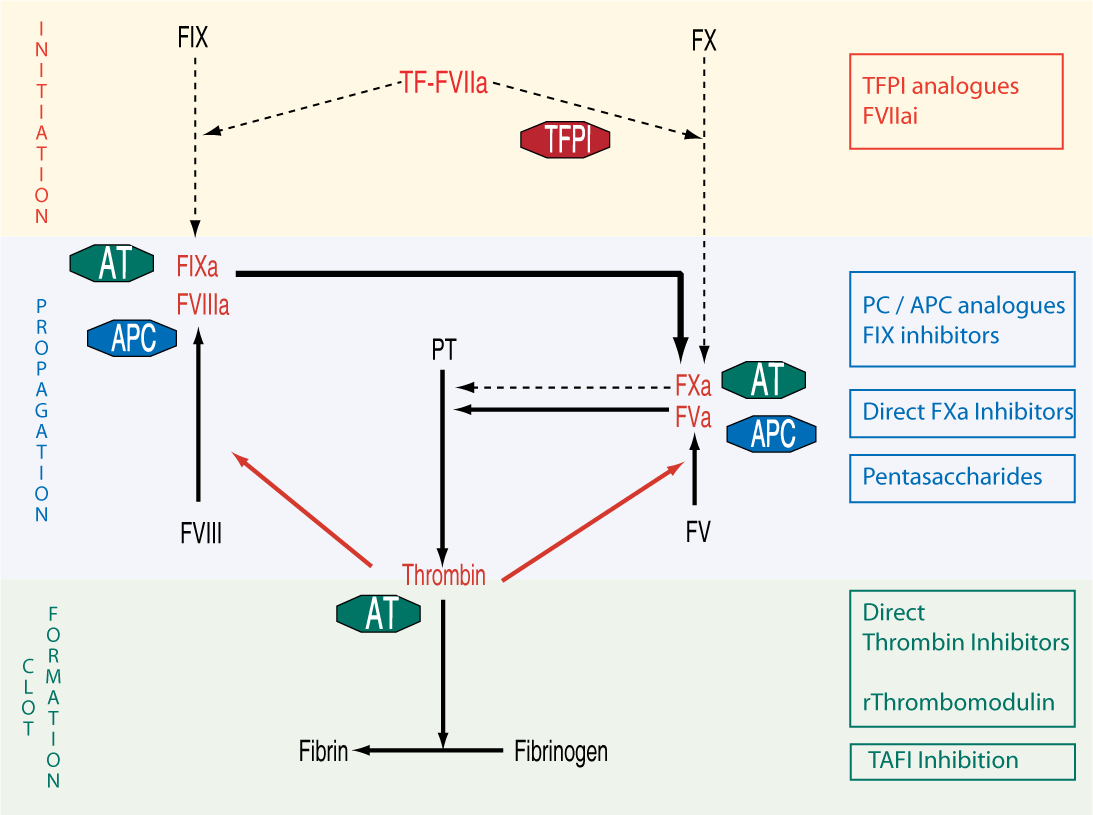 Synthetic Pentasaccharides
Fondaparinux (Arixtra)
Licensed for VTE prevention
Idraparinux
Hypermethylated derivative of fondaparinux
Very high affinity for antithrombin
T ½ 80 hours
Weekly administration
Inhibit FXa, too small to directly affect thrombin
Can be used in HIT
Reversal?
Action of pentasaccharides
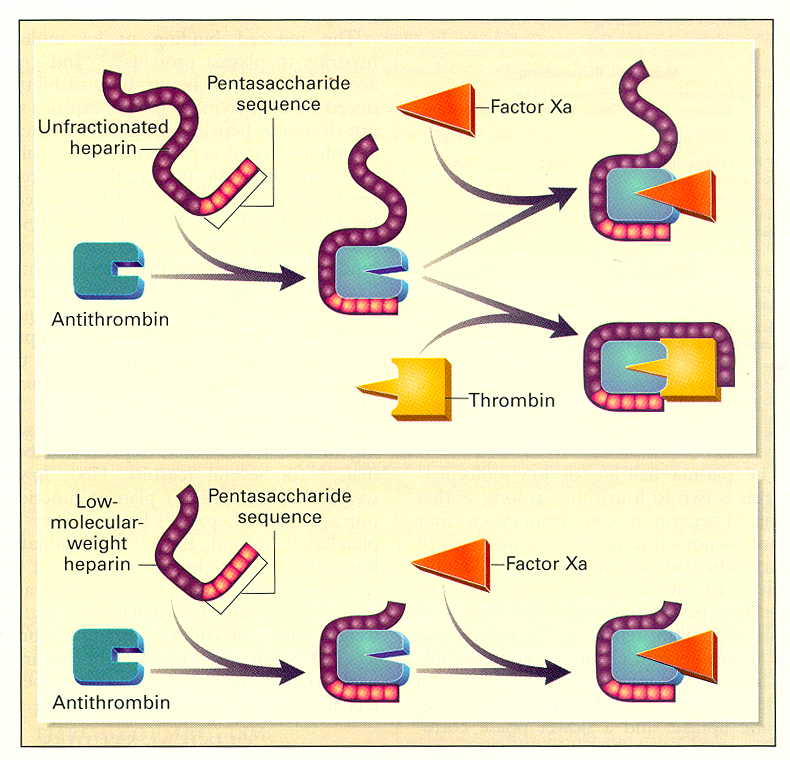 Fondaparinux (Arixtra)
T½ 15-20 hours
Once daily s/c administration
Not metabolised, renally excreted
Phase III studies showed efficacy in 
VTE thromboprophylaxis
Treatment of DVT & PE
CAD
Similar efficacy and to LMWH, less bleeding
Not reversible by protamine
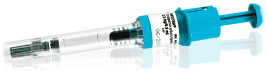 Direct Factor Xa inhibitors
Factor Xa may be a better target than thrombin
Few functions outside coagulation
Wider therapeutic window in vitro
No evidence of rebound increase in thrombin generation
Efficacy of heparin-based anticoagulants improves as selectivity for FXa increases: UFH<LMWH<Fondaparinux
Natural direct FXa Inhibitors
Tick Anticoagulant Protein (TAP)
From Ornithodoros moubata
Antistasin
Various substances from Hirudo medicinalis
Reduce arterial thrombosis in animal models
Antigenic in humans
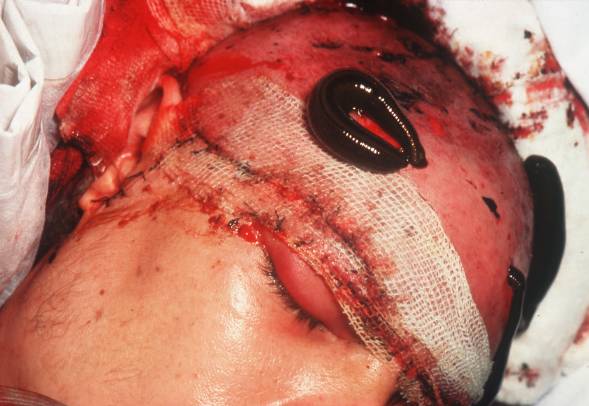 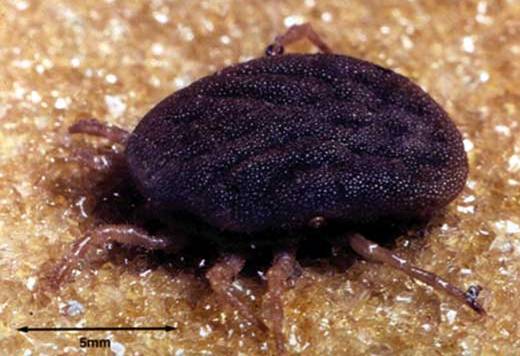 Action of direct FXa inhibitors
Rivaroxaban (Xarelto)
Direct, specific, competitive FXa inhibitor.
Inhibits free and fibirin-bound FXa activity and prothrombinase activity
Inhibits thrombin generation – acts early in the coagulation pathway
No direct effect on platelet aggregation
No antidote – consider rVIIa in severe bleeding
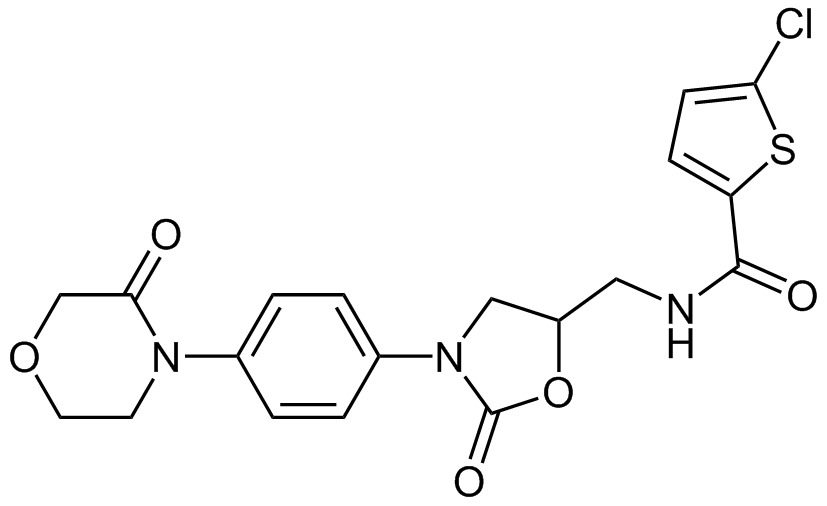 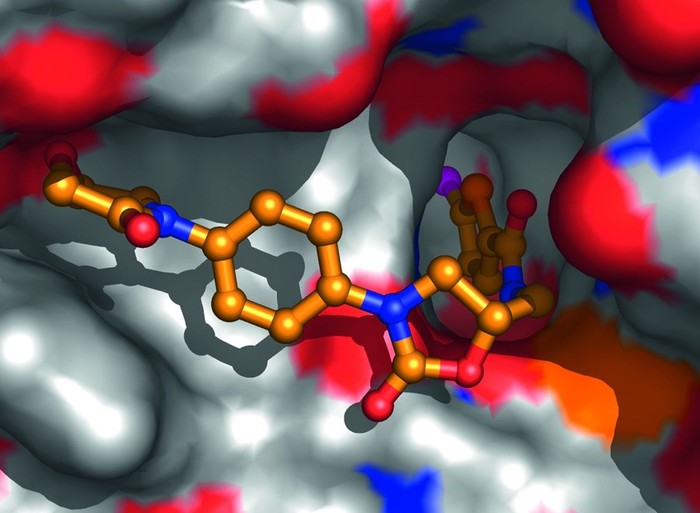 Rivaroxaban (Xarelto)
RECORD studies
Better than LMWH in orthopaedic thromboprophylaxis
Similar bleeding
No dose-response relationship, but bleeding risk related to dose
Licensed for orthopaedic prophylaxis in 2008
Licensed for Atrial Fibrillation in 2011
Licensed for VTE treatment in 2012
Rivaroxaban (Xarelto)
High oral bioavailability (80-100%)
Rapid onset (peak in 3 hours)
T½ 7-11 hours
Elimination
1/3 excreted unchanged by kidney
2/3 inactive metabolites in liver
Few interactions
Correlates with PT and anti-Xa
Prolongs APTT
Thrombin inhibitors
Ximelagatran (Exanta)
Orally active, lipophilic prodrug of melagatran
Directly binds to thrombin active site
Raised transaminases in 8% patients (2% with controls)
3 patients died with hepatic failure in Phase III
FDA refused license in 2004
Dabigatran Etexilate
Converted to active molecule dabigatran by hepatic esterases
Small molecule oral direct thrombin inhibitor (DTI)
Binds reversibly to both free and fibrin-bound thrombin with high specificity and affinity
Peak plasma levels 1.5 hours following oral ingestion
Bioavailability after gastrointestinal absorption is approximately 7%
T½  8 (single dose) – 17 hours (multiple doses)
Allows once daily dosing
Dabigatran Clinical Use
80% renally excreted
Renal patients excluded from trials
Not measured by PT or anti-Xa
Prolongs APTT
Licensed for orthopaedic prophylaxis in 2008
Licensed for Atrial Fibrillation in 2011
New Anticoagulant Studies
Dabigatran and Rivaroxaban compared with standard treatments (warfarin or LMWH)
Generally superior (non-significantly) for thrombosis prevention
Similar risk of bleeding
BUT key patient groups tend to be excluded
Elderly
Co-morbidities: renal, liver
Anticoagulants Comparison
Disadvantages of New Anticoagulants
Potential late hepatotoxicity
All three agents are renally excreted
Lack of antidote
Lack of monitoring tests
Limited experience in key patient groups
Pregnancy
Cancer
Heart valves
Protein C Modulation
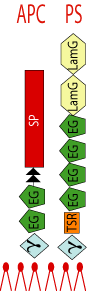 Drotrecogin-α (Xigris)
Recombinant human APC
PROWESS showed superior survival in patients with multi-organ sepsis over best treatment alone
NICE recommends use in patients with at least 2 organ failure secondary to sepsis
If used as in PROWESS annual NHS cost  ~ £50m
Soluble thrombomodulin
Cost of Drug Development
Summary
LMWH much better than UFH, but pentasaccharides may be even better
Oral direct thrombin inhibitors or direct Xa inhibitors are here but there role is unclear
More novel anticoagulants are likely